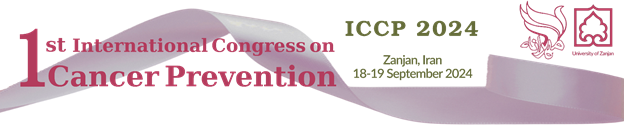 Paper Title
1- First Author’s name, Affiliation, Email (Times New Romans, Bold Italic, 24 pt)
2- Second Author’s name (Corresponding Author), Affiliation, Email
3- Third Author’s name, Affiliation, Email
…

Presented by ….
Paper Code: XXXX
Slide Title:
description
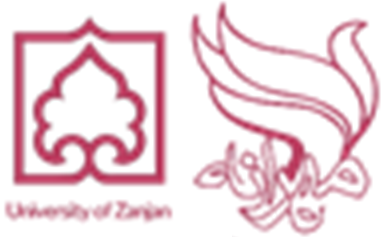 Title: ……………..
2
Slide Title:
description
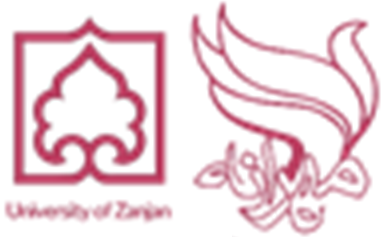 Title: ……………..
3
Slide Title:
description
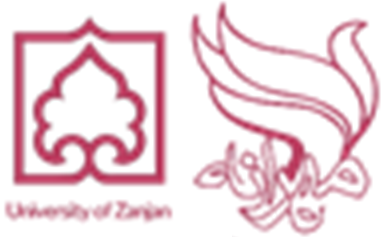 Title: ……………..
4
Slide Title:
description
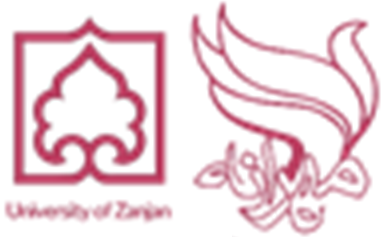 Title: ……………..
5
Slide Title:
description
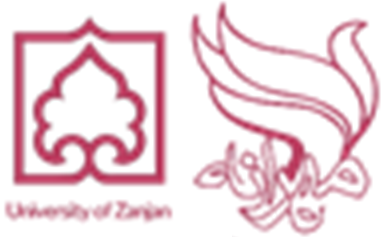 Title: ……………..
6
Slide Title:
description
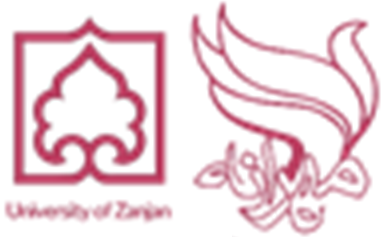 Title: ……………..
7
Slide Title:
description
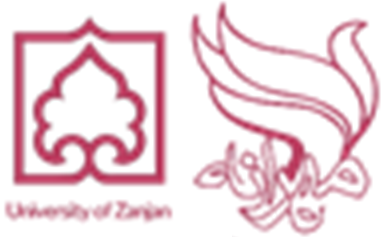 Title: ……………..
8
Slide Title:
description
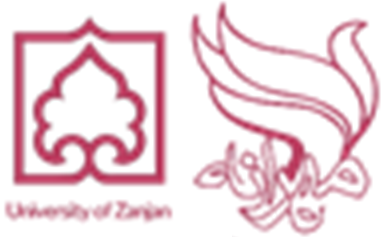 Title: ……………..
9
Slide Title:
description
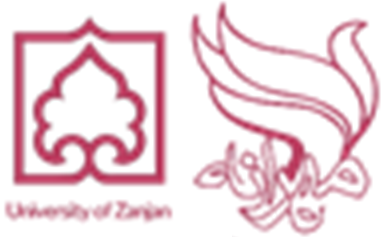 Title: ……………..
10